Neural Networks
Geoff Hulten
The Human Brain
(According to a computer scientist)
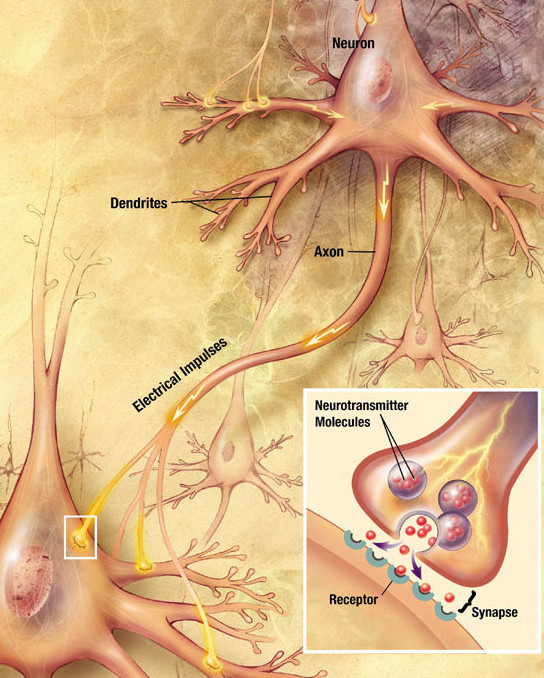 Send electro-chemical signals

Network of ~100 Billion Neurons

Each ~1,000 – 10,000 connections

Activation time ~10 ms second

~100 Neuron chain in 1 second
Image from Wikipedia
Artificial Neural Network
Grossly simplified approximation of how the brain works

Features used as input to an initial set of artificial neurons

Output of artificial neurons used as input to others

Output of the network used as prediction

Mid 2010s image processing
~50-100 layers
~10-60 million artificial neurons
Artificial Neuron (Sigmoid Unit)
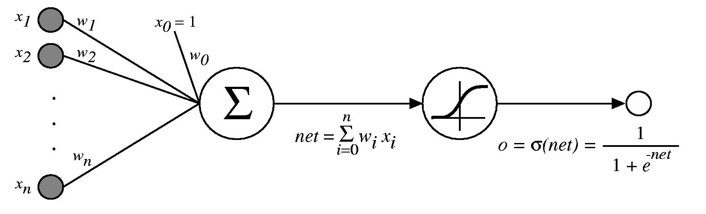 50 million into 100 billion  0.05%
Example Neural Network
Fully connected network

Single Hidden Layer

2313 weights to learn
1 connection per pixel
+ bias
1 connection per pixel
+ bias
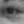 1 connection per pixel
+ bias
576 Pixels
(Normalized)
1 connection per pixel
+ bias
5 Weights
2,308 Weights
Input Layer
Hidden Layer
Output Layer
Decision Boundary for Neural Networks
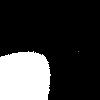 Neural network with single node in output layer
(no hidden layer)
20 Hidden Nodes
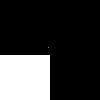 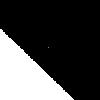 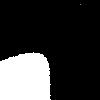 10 Hidden Nodes
Concept
Linear Model
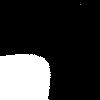 Non-linear decision boundary
   - Enabled by non-linear (sigmoid) activation
   - Complexity via network structure
6 Hidden Nodes
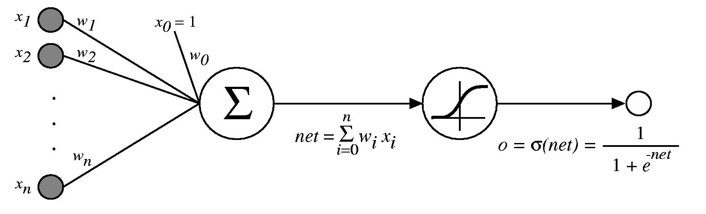 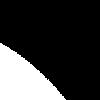 Underfitting
4 Hidden Nodes
1 Layer
Neural Network
Example of Predicting with Neural Network
Sigmoid Function
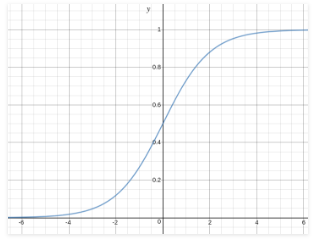 Hidden Layer
0.0
~0.5
1.5
~0.75
1.0
Output Layer
Activations
Input Layer
Example for Blink Task
Very limited feature engineering on input
Scale
Normalize

Hidden nodes learn useful features so you don’t have to…

Trick is figuring out how many neurons to use and how to organize them
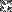 Positive Weight?
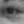 Weights from
Hidden Node 1
Logistic Regression
with responses as input
Negative Weight?
Input Image
(Normalized)
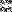 Weights from
Hidden Node 2
Fully connected network

Two Hidden Layers

2333 weights to learn

Filters on filters, for example maybe:
Layer 1 learns eye shapes
Layer 2 learns combinations
Multi-Layer Neural Networks
1 connection per pixel
+ bias
1 connection per pixel
+ bias
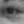 1 connection per pixel
+ bias
Output Layer
576 Pixels
(Normalized)
1 connection per pixel
+ bias
5 Weights
2,308 Weights
20 Weights
Hidden Layer
Hidden Layer
Decision Boundary for Multi-Layer Neural Networks
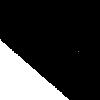 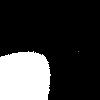 20 Hidden Nodes
20 Per Layer
Did not converge
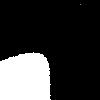 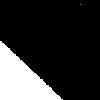 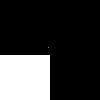 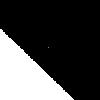 10 Hidden Nodes
10 Per Layer
Concept
Linear Model
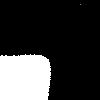 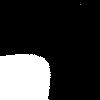 6 Hidden Nodes
6 Per Layer
Best Fit
Much more powerful
   - Difficult to converge
   - Easy to overfit
   - Later lecture: how to adapt
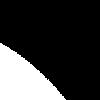 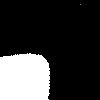 4 Hidden Nodes
4 Per Layer
1 Hidden Layer
Neural Network
2 Hidden Layer
Neural Network
Output Layer
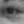 576 Pixels
(Normalized)
Hidden Layer
Output Layer
Neural Network Architectures/Concepts
Fully connected layers

Convolutional Layers

MaxPooling

Activation (ReLU)

Softmax
Recurrent Networks (LSTM & attention)

Embeddings

Residual Networks

Batch Normalization

Dropout
Will explore in more detail later
Loss For Neural Networks
In Book
Use for Assignment
Mean Squared Error (MSE):
Cross Entropy (BCE):
Optimizing Neural Nets – Back Propagation
Gradient descent over entire network’s weight vector

Easy to adapt to different network architectures

Converges to local minimum (usually won’t find global minimum)

Training can be very slow!
For this week’s assignment…sorry…
For next week we’ll use public neural network software
In general very well suited to run on GPU
Conceptual Backprop with MSE
Forward Propagation

Back Propagation

Update Weights
~0.5
2. Figure out how much each part contributes to the error.
~0.82
~0.75
3. Step each weight to reduce the error it is contributing to
Backprop Example
Forward Propagation

Back Propagation

Update Weights
~0.5
~0.82
Error = ~0.18
~0.75
Backprop Algorithm
Downstream error
This node’s effect on error
Stopping Criteria:
	# of Epochs (passes through data)
	Training set loss stops going down
	Accuracy on validation data
Backprop with Hidden Layer(or multiple outputs)
Forward Propagation

Back Propagation

Update Weights
Stochastic Gradient Descent
Gradient Descent
Calculate gradient on all samples
Step

Stochastic Gradient Descent
Calculate gradient on some samples
Step

Stochastic can make progress faster (large training set)
Stochastic takes a less direct path to convergence

Batch Size: N instead of 1
Per Sample Gradient
Gradient Descent
Stochastic
Gradient Descent
Local Optimum and Momentum
Loss
Parameters
Dead Neurons & Vanishing Gradients
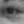 What should you do with Neural Networks?
As a model (similar to others we’ve learned)
Fully connected networks
Few hidden layers (1,2,3)
A few dozen nodes per hidden layer

Do some feature engineering
Normalization

Tune parameters
# layers
# nodes per layer
Be careful of overfitting
Simplify if not converging
Leveraging recent breakthroughs
Understand standard architectures
Get some GPU acceleration
Get lots of data


Craft a network architecture
More on this next class
Summary of Artificial Neural Networks
Model that very crudely approximates the way human brains work

Each artificial neuron is a linear model, with non-linear activation function

Neural networks are very expressive, can learn complex concepts (and overfit)
Neural networks learn features (which we might have hand crafted without them)

Many options for network architectures

Backpropagation is a flexible algorithm to learn neural networks